1
SPACE PROPULSION
By- Mr. Kimey K Wazare
2
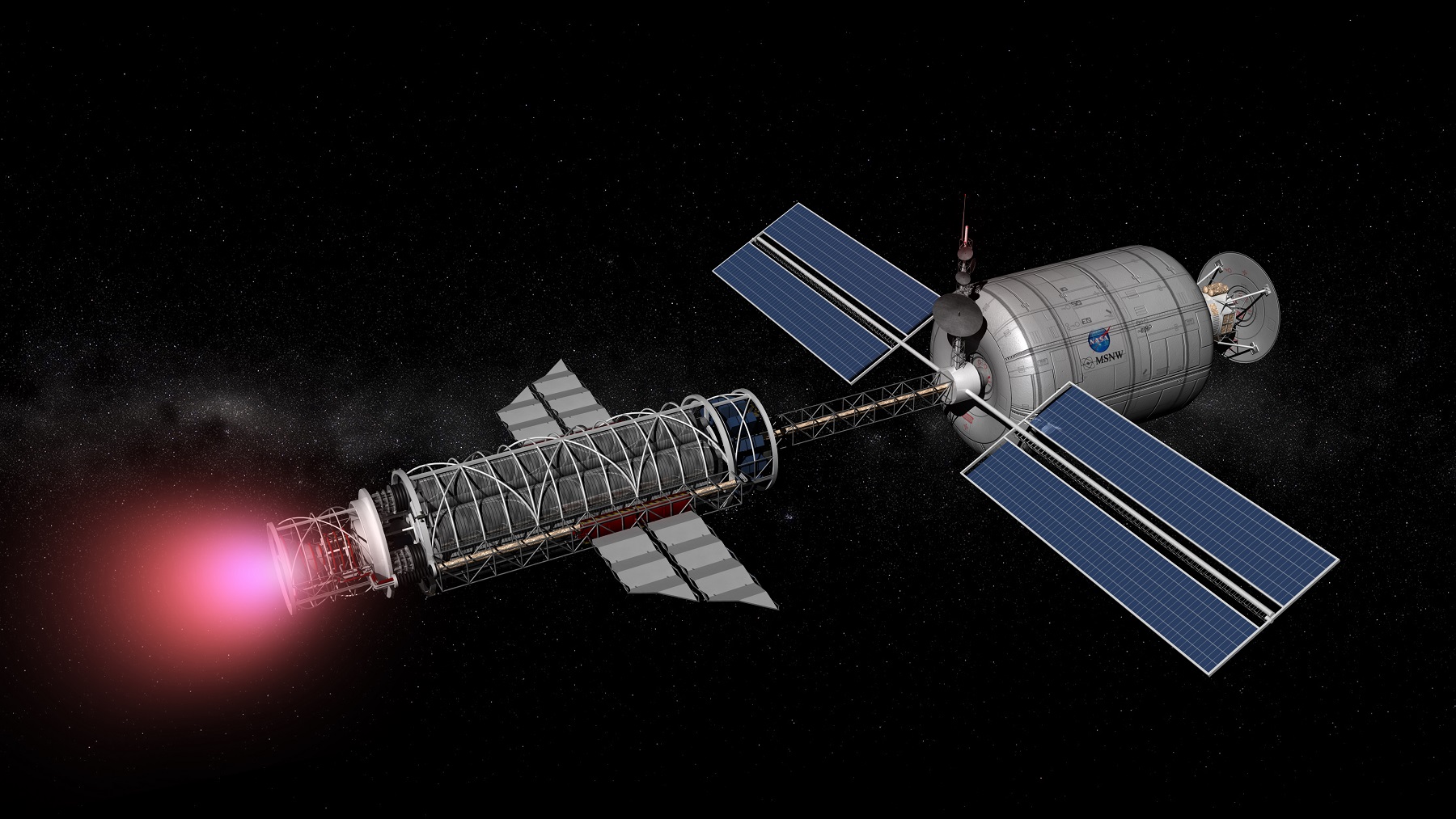 What is Space Propulsion?
What is Nuclear Fusion?
3
Process of Nuclear Fusion
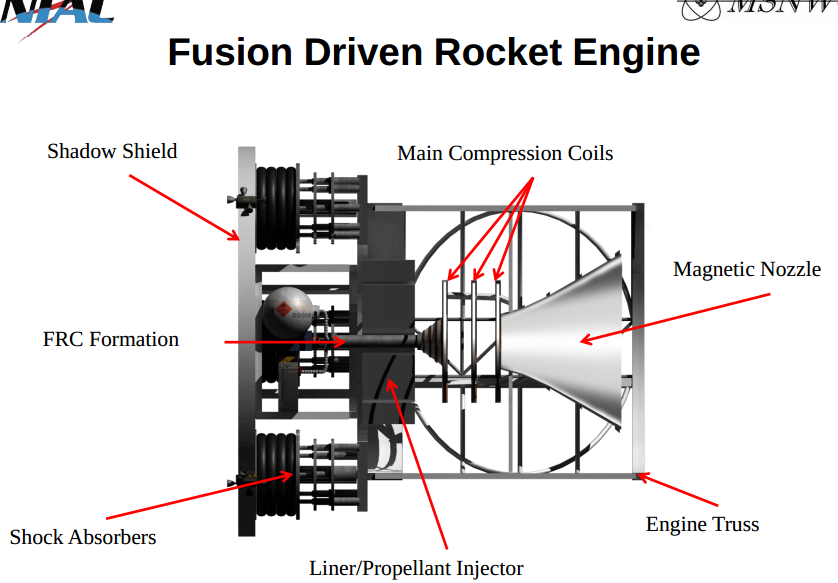 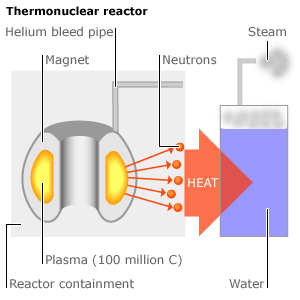 Fig: Thermo-Nuclear Fusion
Fig: Nuclear Fusion Engine
4
Nuclear Fusion
5
“ Really exotic methods of Propulsion.. Will have to be devised to get there…. How will it be done, I don’t know.. Whether it will be done, I am not quite certain. But I would bet it can be done.. “
                                                                -Edward Teller